Астафьев В.П.
«Конь с розовой гривой»
Автор урока: 
Головина Т.А.
Виктор Петрович Астафьев
Виктор Петрович Астафьев (1924-2001г) — выдающийся советский и российский писатель.
   Виктор Петрович Астафьев является автором таких произведений как «Конь с розовой гривой»,  «Васюткино озеро», «Царь-рыба» и многих других.
Село Овсянка
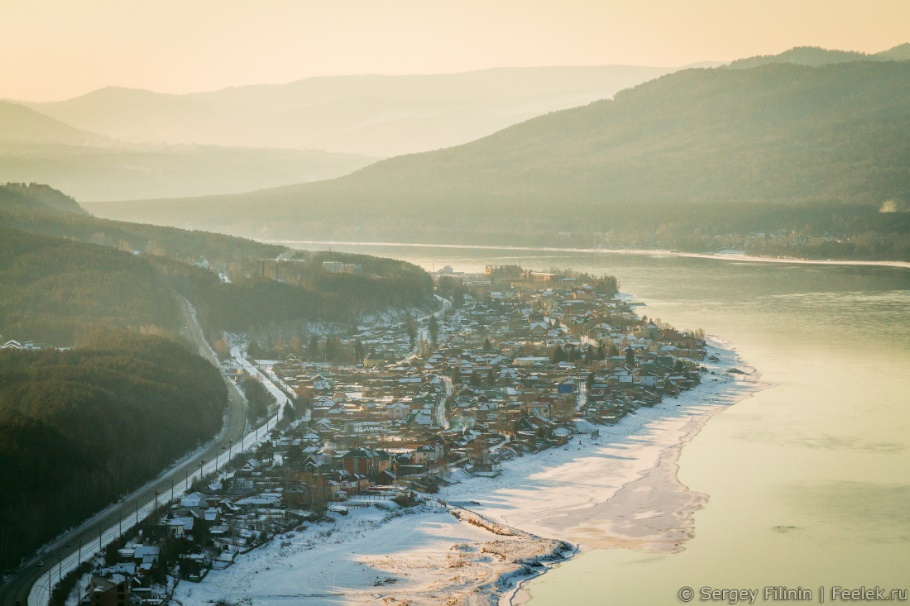 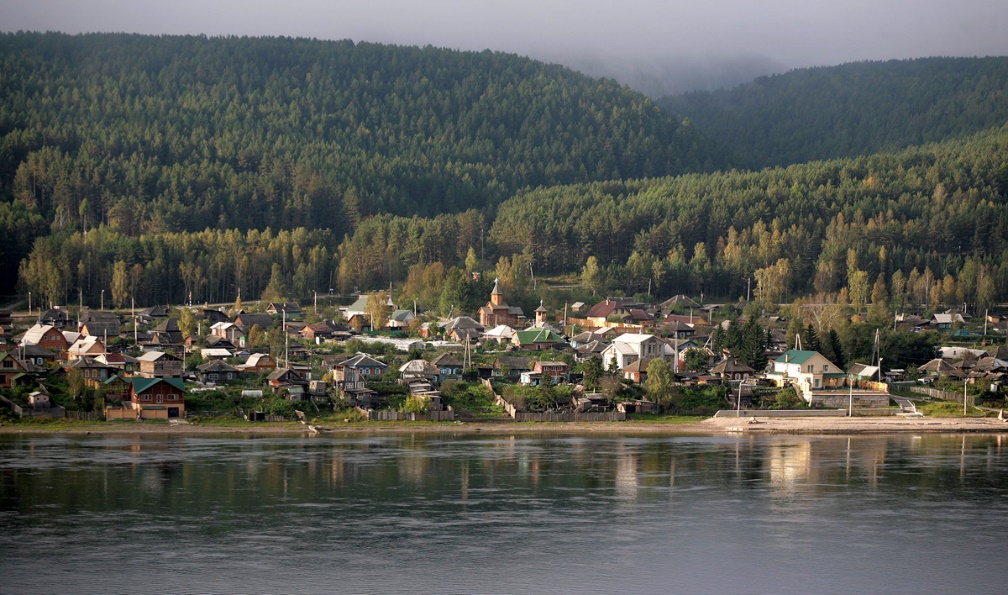 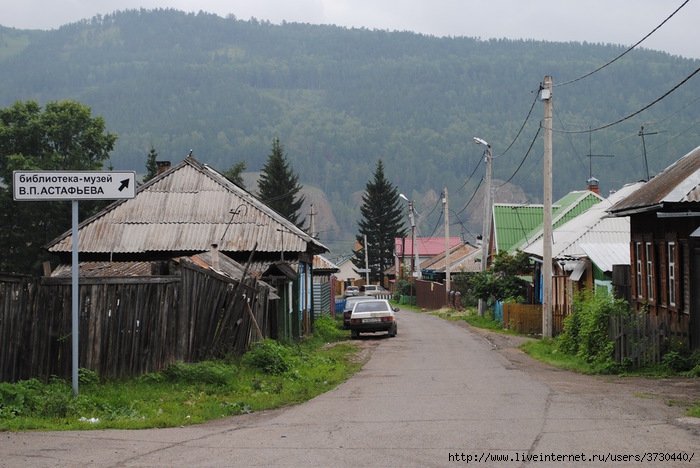 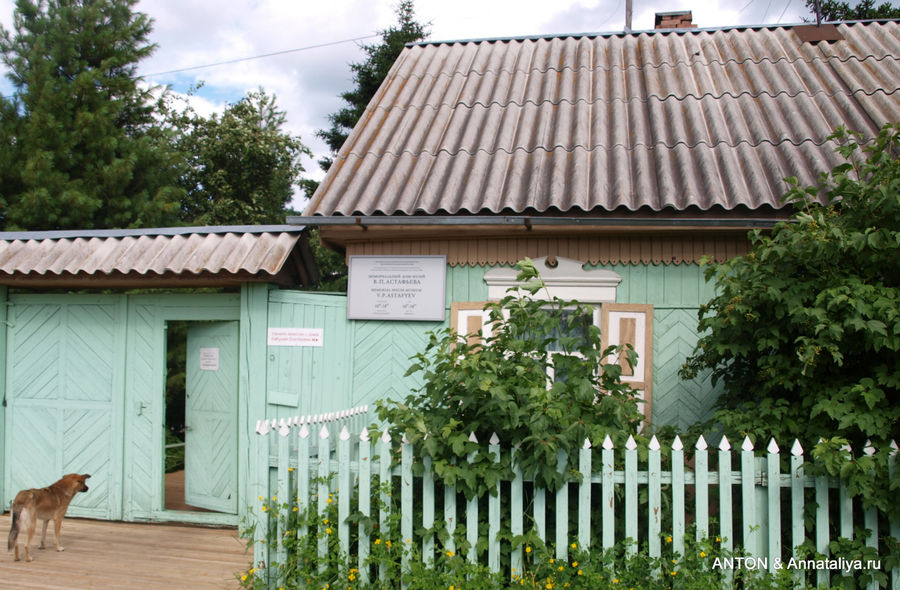 Семья и друзья
Виктор Астафьев и его родители, 1931г.
Виктор Астафьев среди детдомовцев (с книгой в руках).
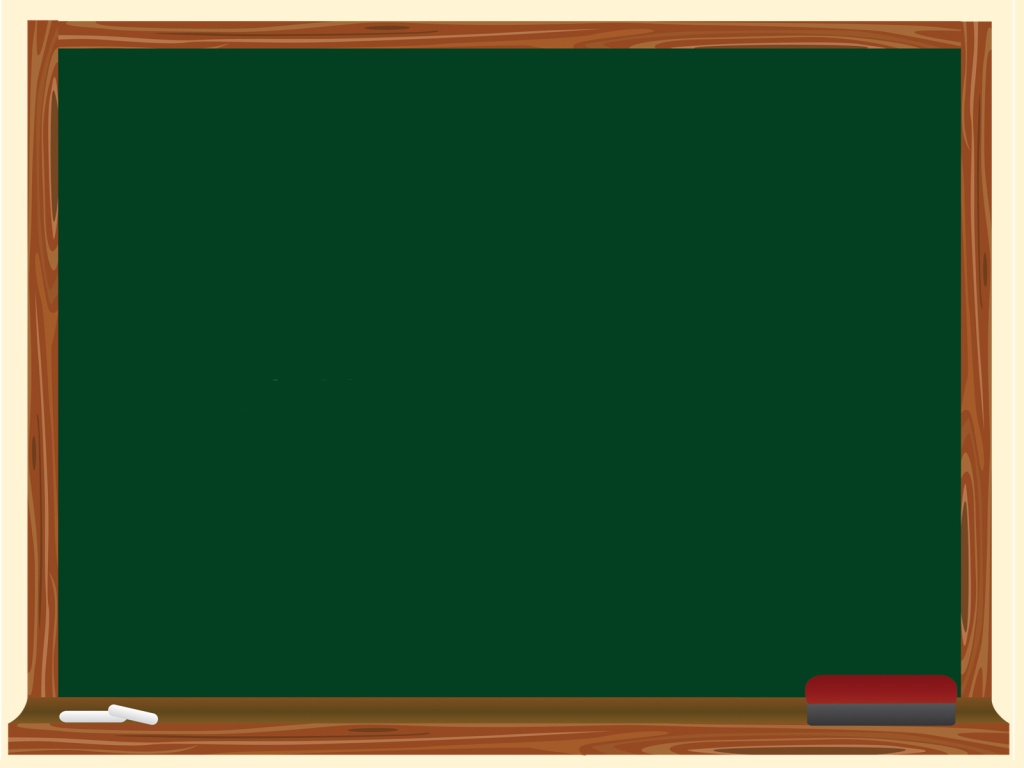 Словарная работа
Запишите в тетради слова дебют и  реликвия  и объясните их значение.
   Дебют – первое появление деятеля искусства на публике.
   Реликвия – свято хранимая, почитаемая вещь, связанная с историческими или религиозными событиями прошлого.
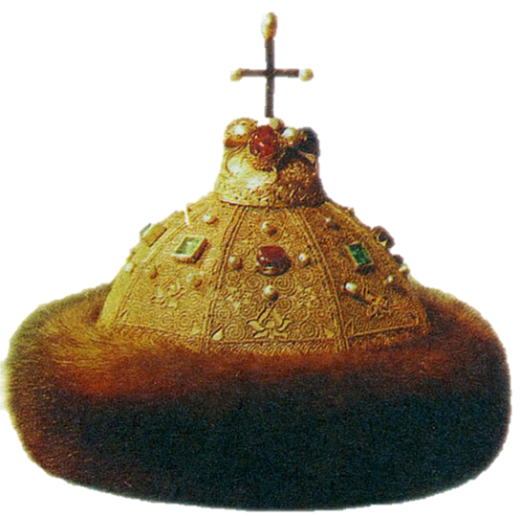 «Конь с розовой гривой»
Это произведение автобиографично. 
   Рассказ «Конь с розовой гривой» — это воспоминание о том, что с ним случилось в детстве, когда он жил с бабушкой и дедушкой.
«Конь с розовой гривой»
Иллюстрации к рассказу «Конь с розовой гривой»
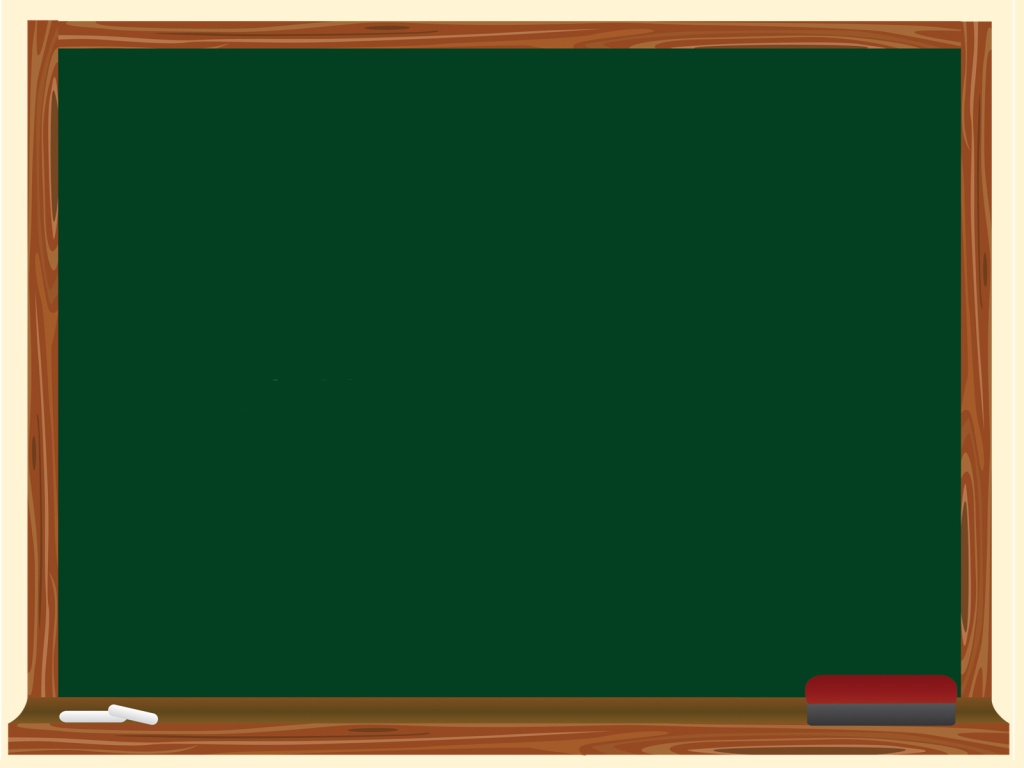 Кроссворд
1. Как называла Левонтьиха  бабушку? 
2.	Как  называлось село, в котором жил герой рассказа? 
3.	Что рвали дети в чужом  огороде? 
4.	Берестяная корзина с тугой крышкой. 
Где уснул герой, боясь зайти в дом? 
Ягода, которую собирали дети.
7.	Пойманная ребятами рыба.
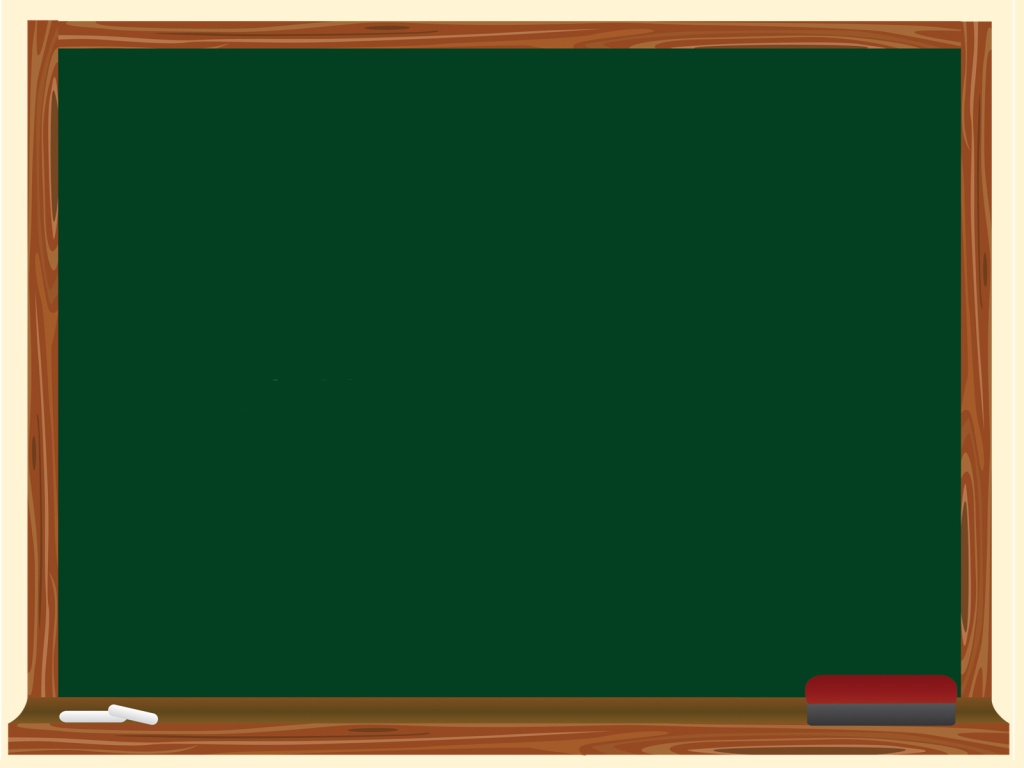 Кроссворд
1. Как называла Левонтьиха  бабушку? 
2.	Как  называлось село, в котором жил герой рассказа? 
3.	Что рвали дети в чужом  огороде? 
4.	Берестяная корзина с тугой крышкой 
Где уснул герой, боясь зайти в дом? 
Ягода, которую собирали дети
К  У М А
О В  С Я  Н  К А
Л У  К
Т  У  Е С  О К
К  Л А Д  О В К А
З Е М Л  Я Н  И К А
Е  Л Е Ц
7.	Пойманная ребятами рыба
Спасибо за внимание!